Seminář č. 3
24. 10. 2023
POLb1100 Úvod do problematiky psaní odborného textu
AIabstrakty, pravidla, využití
2
Úkol
Rozhodněte, jestli je abstrakt vytvořen člověkem nebo AI
3
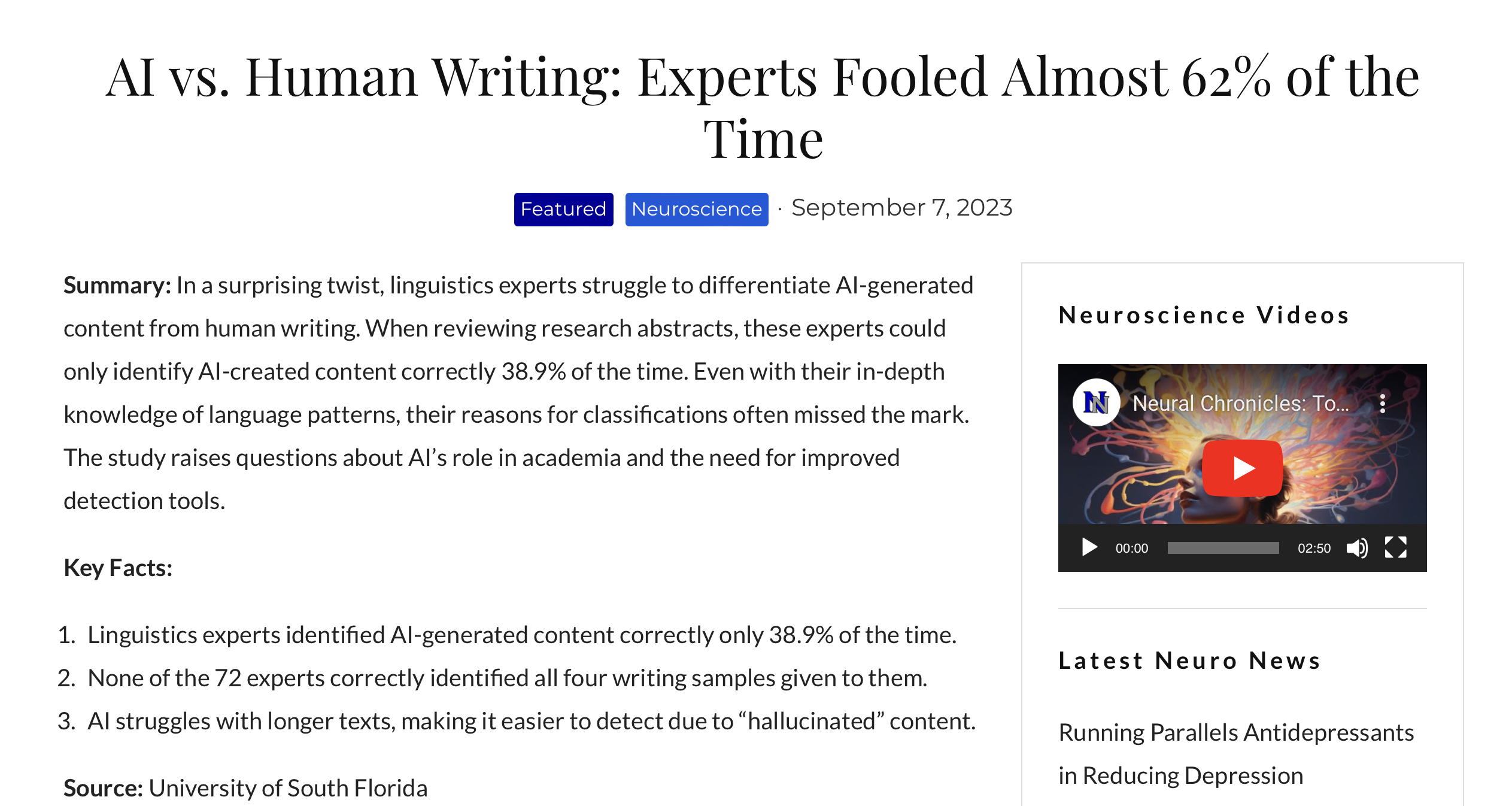 2. AI
4
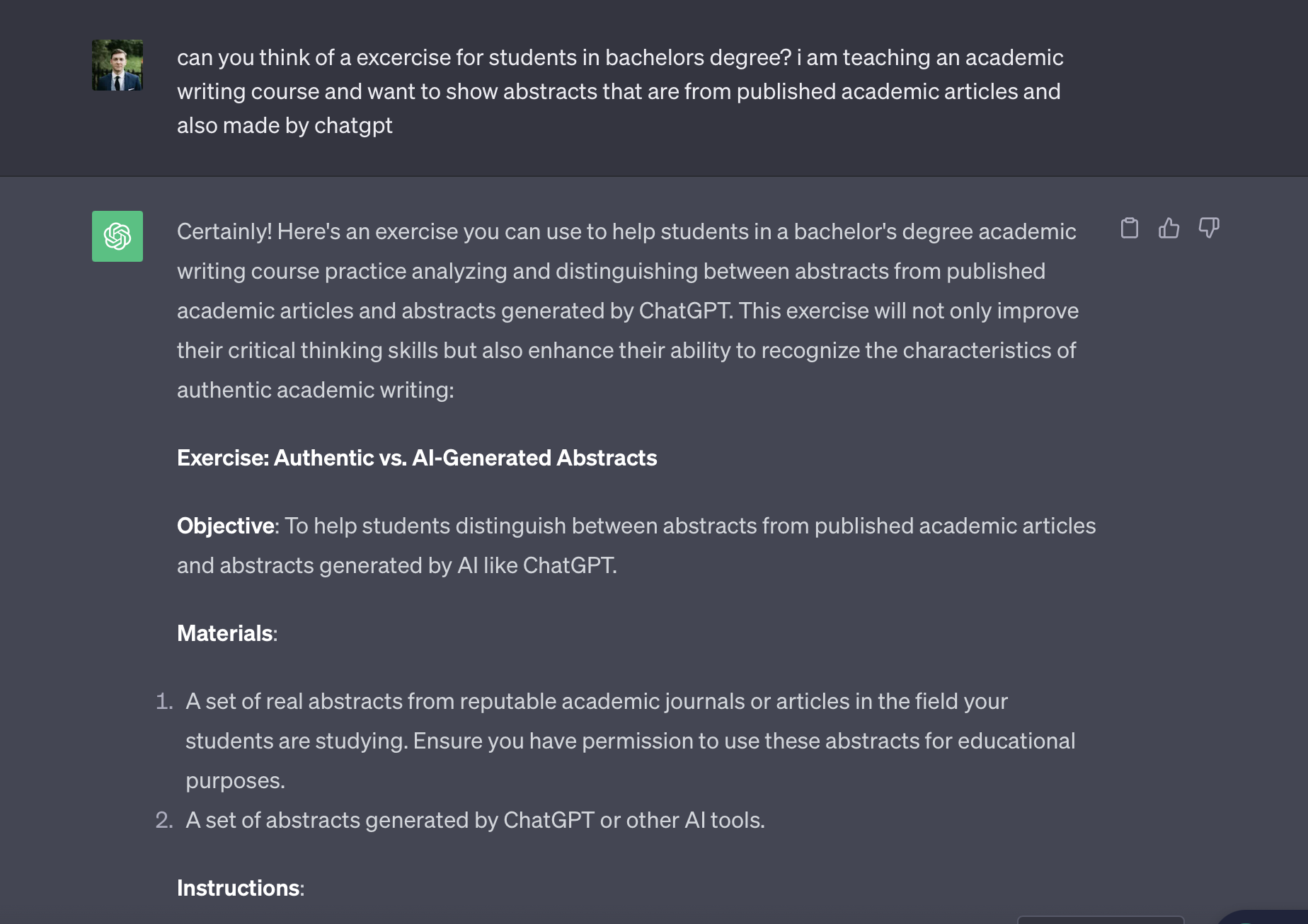 2. AI
5
Masarykova univerzita při využívání nástrojů AI doporučuje:Studujícím
Buďte zvídaví.
Buďte pragmatičtí.
Buďte svědomití a poctiví.
Buďte transparentní. 
Buďte zodpovědní.
6
Využití z praxe
1) Vyhledání relevantní literatury + výcuc
7
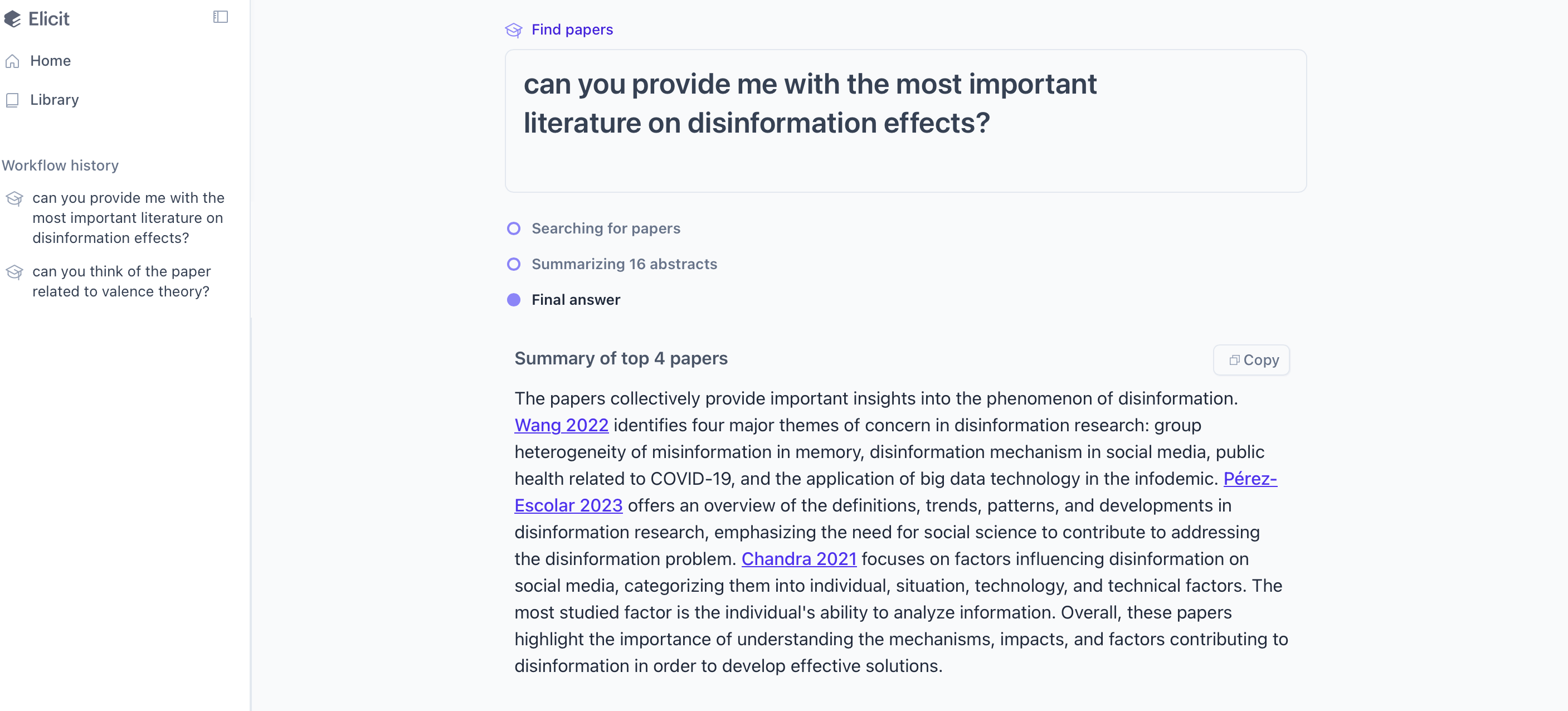 Elicit
Consensus
8
Využití z praxe
Vyhledání relevantní literatury + výcuc
Všeobecný pohled na věc
9
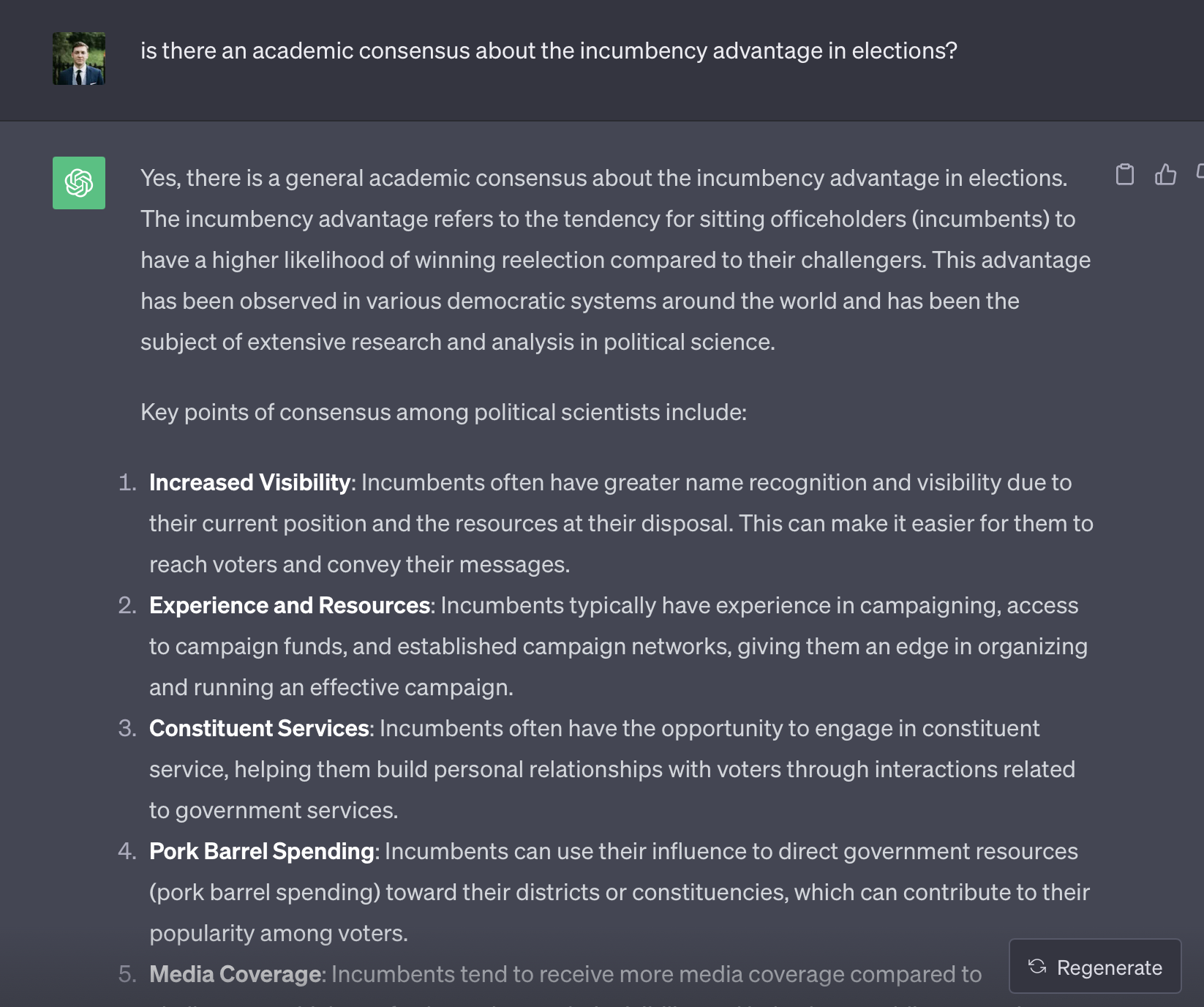 10
Využití z praxe
Vyhledání relevantní literatury + výcuc
Všeobecný pohled na věc
Dotvoření argumentace
11
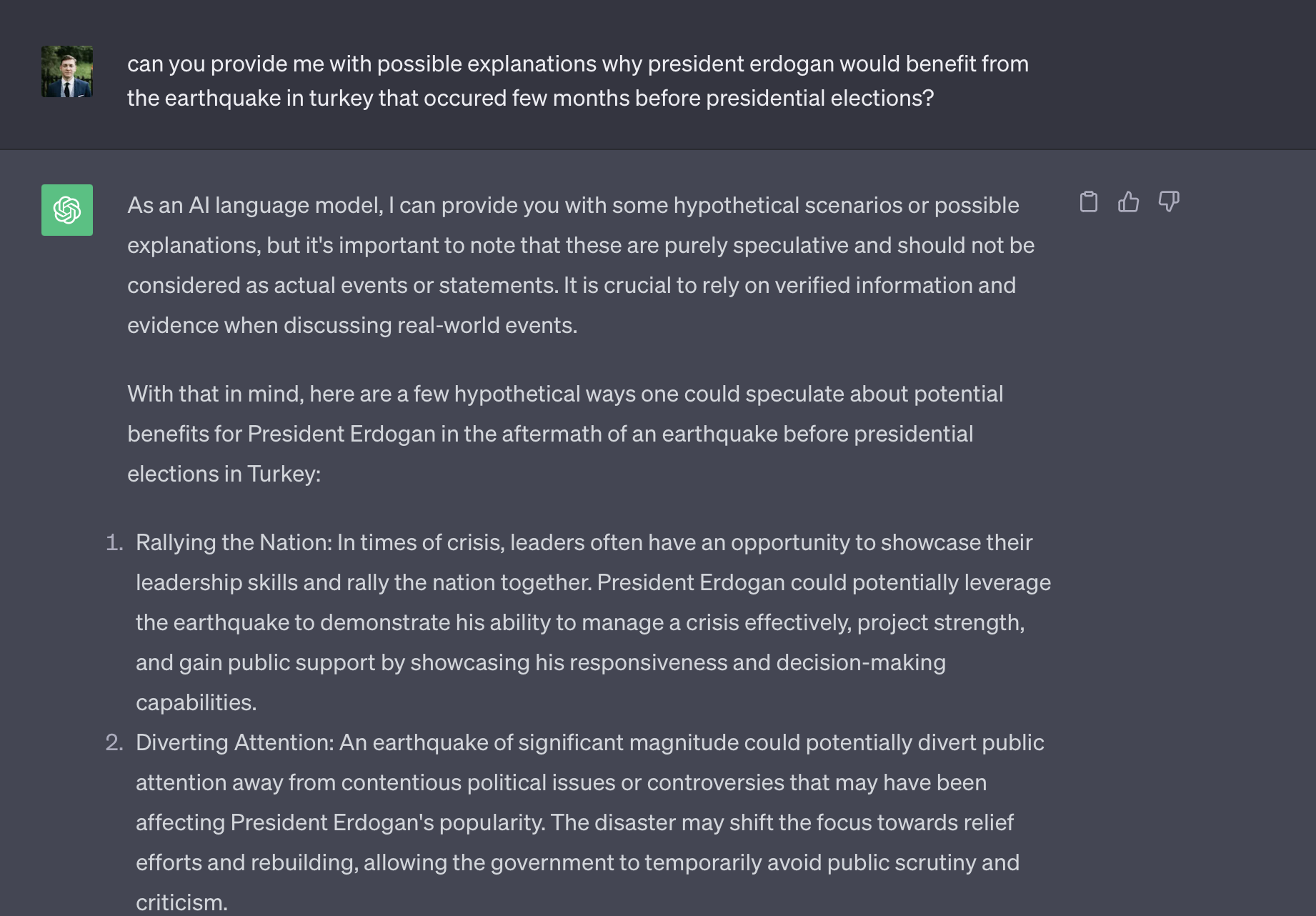 12
Využití z praxe
Vyhledání relevantní literatury + výcuc
Všeobecný pohled na věc
Dotvoření argumentace
Práce s vlastním textem (zkrácení, přepsání, proof,…)
13
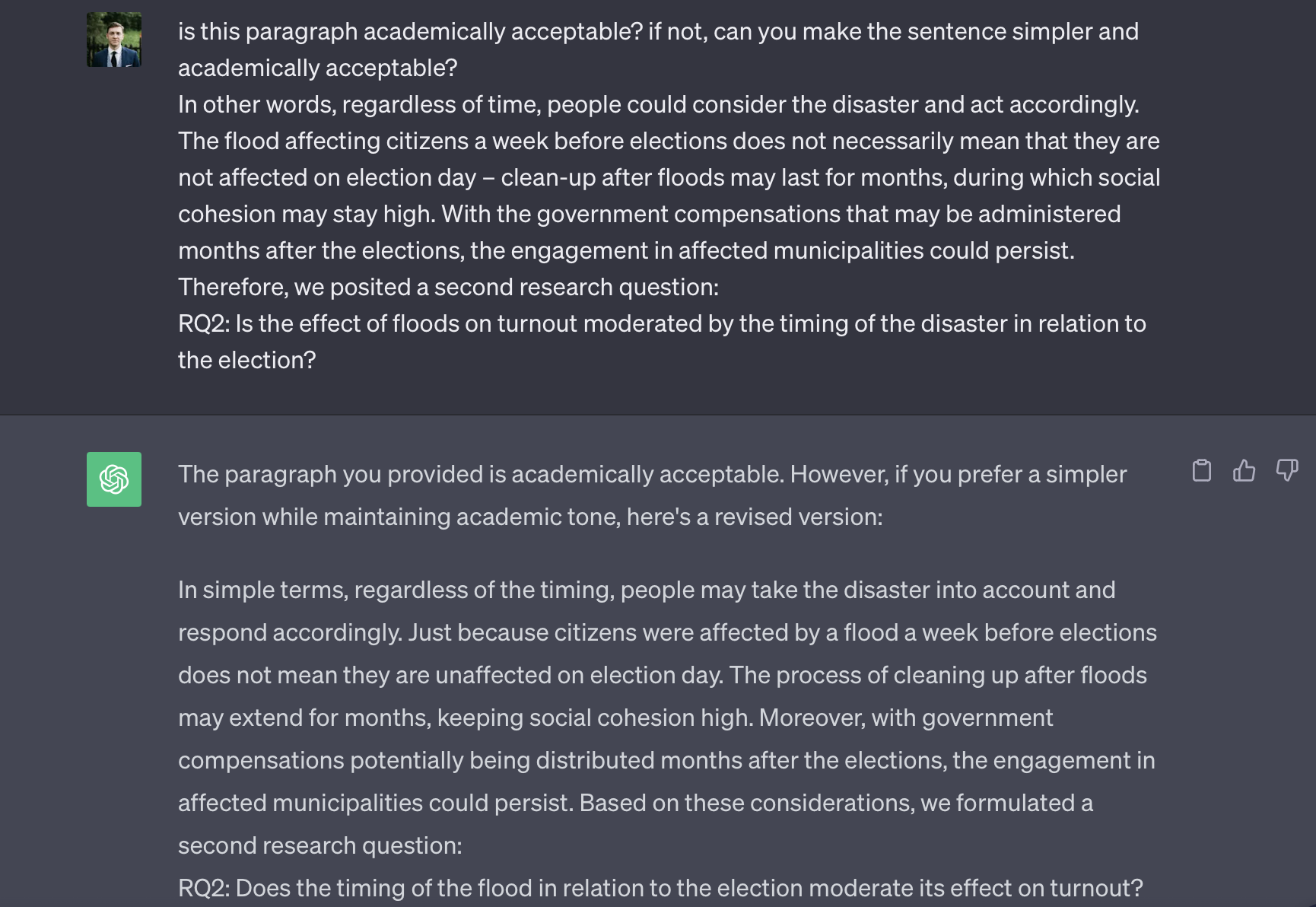 14
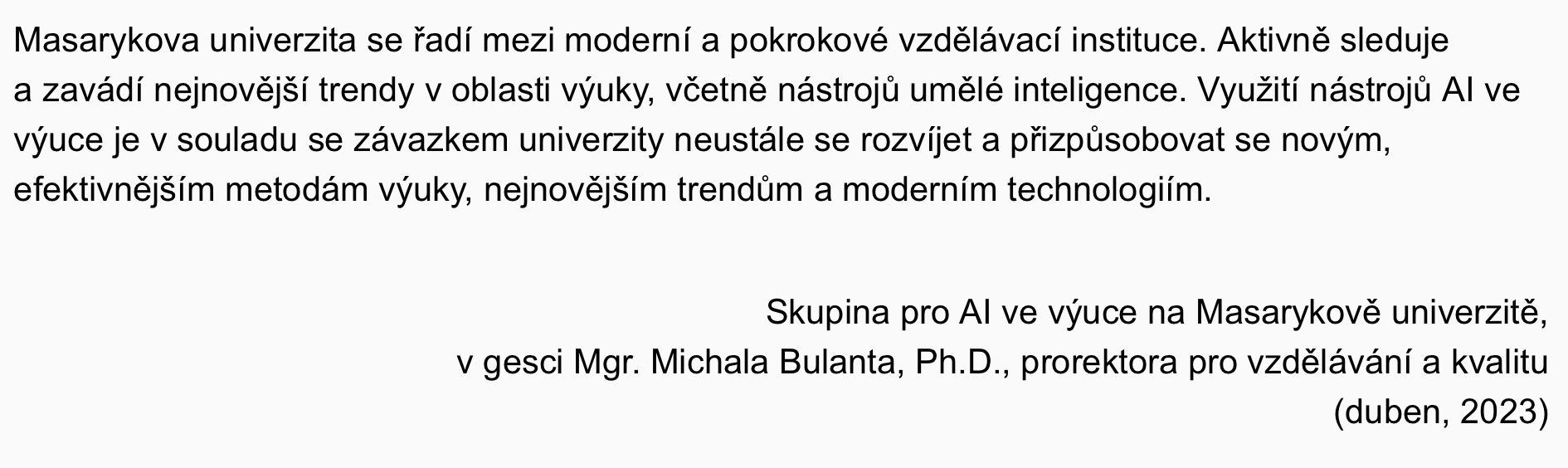 15
4. Úvod seminární práce
16
Struktura seminární práce
Úvod

Teorie

Data a metody

Empiricko-analytická část

Závěr

Seznam zdrojů

Přílohy
17
ÚVOD
18
Cíle úvodu SP
zasazení tématu do kontextu

obhájit důvod, proč text vznikl (od obecné diskuze k vyprofilování konkrétní výzkumné otázky či hypotézy)

získat pozornost čtenáře - zaujmout

představení struktury textu - mapa pro čtenáře
19
Čemu je dobré se věnovat v úvodu?
představení cíle práce a jeho zarámování

zmínění několika stěžejních zdrojů - teoretické zakotvení výzkumu

prezentace (provokativní) myšlenky či otázky, která čtenáře zaujme

vymezení tématu geograficky a na časové ose

představení dat a zdrojů

představení metody, kterou použijeme k zodpovězení hlavní otázky

(vysvětlení členění kapitol)

(Shrnutí výsledků)
20
Formální náležitosti - rady a doporučení
věta/odstavec má zachytit čtenářovu pozornost, zakotvuje tematickou oblast, v níž se nachází problém; vyhýbáme se pejorativním výrazům, vulgarismům i žurnalismům

Spáč et al. (2016): „Voľby predstavujú kľúčový prvok demokratického zriadenia ako mechanizmus zaisťujúci pravidelnú obnovu legitimity politickej obce. K ich primárnym atribútom náleží mimo iných i férovosť. Spravodlivé voľby optimálne poskytujú rovnosť šancí ako pre voličov, tak i pre uchádzačov o mandáty. Volebné systémy a ich nastavenie môžu vytvoriť prostredie, ktoré túto proklamovanú rovnosť podporuje a posilňuje, ale tiež sa s ňou môže dostať i do vzťahu vzájomného napätia a konfliktu.
Tento text predstavuje analýzu regionálnych volieb na Slovensku.... “

Coffé et al. (2007): „The growth of right-wing extremism is a major concern in many Western European democracies. The antisystem attitude, combined with ethno-centrist positions of extreme right-wing parties is considered a threat for the well functioning of the democratic process.“
21
Formální náležitosti - rady a doporučení
Jazyk (jako v celé práci) - odborný, citově nezabarvené obraty, pozor na gramatické a stylistické chyby

Vyhýbáme se vágním slibům a obratům typu: “pokusím se zjistit”, “zkusím odpovědět”, nepodloženým tvrzením a subjektivním výrazům “myslím si”, “každý by souhlasil”, “bezpochyby”, apod.

Na druhou stranu platí snaha upoutat čtenářovu pozornost (jak?)
22
Formální náležitosti - rady a doporučení
Strukturace:

1) obecné zakotvení
2) konkrétní výzkumná otázka
3) představení postupu
4) nastínění výsledků
23
Formální náležitosti - rady a doporučení
Zaměřenost:

do úvodu nepatří nic, co je z hlediska celého textu zbytečné

v následujícím text nemá být nic, co by čtenáře překvapilo (neobjevilo se v úvodu)
24
Formální náležitosti - rady a doporučení
Rozsah úvodní kapitoly:

odvíjí se od délky textu (podobně jako abstrakt)

optimální rozsah je cca 10 % textu
25
Doporučená struktura úvodu
ustavení výzkumného tématu autorem
stručné představení a posouzení příspěvků předchozího výzkumu z “naší oblasti”
doložení důležitosti, zajímavosti, problematičnosti či jiné relevance zkoumaného tématu
identifikace “mezery” v dosavadním výzkumu
naznačení mezery v dosavadním výzkumu a vznesení otázky o rozšíření dosavadní znalosti problému
vyplnění výzkumné “mezery” naším přínosem
vysvětlíme, jak budeme k problému přistupovat my: nastíníme smysl výzkumu, formulujeme otázku či hypotézu, shrneme základní zjištění
+další
26
27
Doporučená struktura úvodu
Kouzlo čokolády objevili již staří Aztékové, okouzlila dobyvatele Latinské Ameriky a dobyla si přízeň i obyvatelů Staré Evropy. Čokoládové pralinky se staly jedním ze symbolů Belgie, čokoláda se stala klíčovou surovinkou vídeňského Sachrova dortu. O čokoládě jsou i pohádky (Karlík a továrna na čokoládu), stala se motivem i filmových trháků (Čokoláda, 2000). Je symbolem dekadence a někteří lidé na ni mají závislost. Proč je čokoláda tak oblíbenou?
Ačkoli existuje řada studií o zdravotních efektech čokolády (Pralinka 2000, Oříšek 2009), o její historii (Dortík 2009, Strawberry 2010), o její výrobě (Factory 2012, Cukrář 2017), překvapivě málo pozornosti bylo věnováno chování spotřebitelů. Cílem předkládané studie je proto za pomocí smíšených metod (ohniskové skupiny a kvantitativní analýza dotazníkového šetření) zjistit oblíbenost čokolády. Proč si lidé kupují čokoládu, proč jí dávají přednost před ostatními cukrovinkami a které druhy čokolády jsou nejoblíbenější? 
Závěry studie ukazují, že konzumace čokolády je podmíněna zejména chuťovými preferencemi, svoji roli hrají i faktory psychologické (nadřazenost čokolády nad ostatními cukrovinami) a zdravotní (přesvědčení o tom, že kvalitní čokoláda je zdravější než jiné sladkosti).
28
Doporučená struktura úvodu
Kouzlo čokolády objevili již staří Aztékové, okouzlila dobyvatele Latinské Ameriky a dobyla si přízeň i obyvatelů Staré Evropy. Čokoládové pralinky se staly jedním ze symbolů Belgie, čokoláda se stala klíčovou surovinkou vídeňského Sachrova dortu. O čokoládě jsou i pohádky (Karlík a továrna na čokoládu), stala se motivem i filmových trháků (Čokoláda, 2000). Je symbolem dekadence a někteří lidé na ni mají závislost. Proč je čokoláda tak oblíbenou?
Ačkoli existuje řada studií o zdravotních efektech čokolády (Pralinka 2000, Oříšek 2009), o její historii (Dortík 2009, Strawberry 2010), o její výrobě (Factory 2012, Cukrář 2017), překvapivě málo pozornosti bylo věnováno chování spotřebitelů. Cílem předkládané studie je proto za pomocí smíšených metod (ohniskové skupiny a kvantitativní analýza dotazníkového šetření) zjistit oblíbenost čokolády. Proč si lidé kupují čokoládu, proč jí dávají přednost před ostatními cukrovinkami a které druhy čokolády jsou nejoblíbenější? 
Závěry studie ukazují, že konzumace čokolády je podmíněna zejména chuťovými preferencemi, svoji roli hrají i faktory psychologické (nadřazenost čokolády nad ostatními cukrovinami) a zdravotní (přesvědčení o tom, že kvalitní čokoláda je zdravější než jiné sladkosti).
29
Spáč et al. (2016)
Voľby predstavujú kľúčový prvok demokratického zriadenia ako mechanizmus zaisťujúci pravidelnú obnovu legitimity politickej obce. K ich primárnym atribútom náleží mimo iných i férovosť. Spravodlivé voľby optimálne posky- tujú rovnosť šancí ako pre voličov, tak i pre uchádzačov o mandáty. Volebné systémy a ich nastavenie môžu vytvoriť prostredie, ktoré túto proklamovanú rovnosť podporuje a posilňuje, ale tiež sa s ňou môže dostať i do vzťahu vzájomného napätia a konfliktu.
Tento text predstavuje analýzu regionálnych volieb na Slovensku. Jeho cieľom je zamerať sa na jeden z aspektov volebného systému daných volieb, konkrétne abecedné radenie kandidátov na listinách a jeho dopady. Ako vyplýva z literatúry, poradie na listinách môže mať významný dopad na vyhliadky subjektov usilujúcich sa o mandáty, čím môže v rôznej miere deformovať samotnú súťaž. (Porovnaj Ho – Imai 2008; Edwards 2015; Koppell – Steen 2004) V niektorých štátoch sa daná téma dokonca stala i súčasťou súdnych rozhodnutí, ktoré viedli k úpravám dotknutých volebných systémov. V prípade slovenských krajských volieb obdobná štúdia absentuje a naším zámerom je prispieť k zaplneniu tejto medzery a tiež doplniť prebiehajúcu odbornú debatu o ďalšie poznatky. Súčasne tým vytvárame priestor pre ďalší výskum i vo vzťahu k iným typom volieb používajúcim podobný volebný systém.
+ výsledky 
+ struktura dalšího textu
30
Seminární úkol: Téma seminárních prací.Krátce představte téma vaší seminární práce, vysvětlete, proč jste si téma vybrali a kde jste hledali zdroje.
31
Seminární úkol č. 4 - úvod a struktura SPZadání písemného úkolu č. 4 na Seminář 4 – cvičení k úvodu a struktuře seminární práce (IS). Vypracování úvodu a struktury seminární práce s navržením podrobného obsahu jednotlivých kapitol.Vidíme se za dva týdny
32
Spáč et al. (2016)
Voľby predstavujú kľúčový prvok demokratického zriadenia ako mechanizmus zaisťujúci pravidelnú obnovu legitimity politickej obce. K ich primárnym atribútom náleží mimo iných i férovosť. Spravodlivé voľby optimálne posky- tujú rovnosť šancí ako pre voličov, tak i pre uchádzačov o mandáty. Volebné systémy a ich nastavenie môžu vytvoriť prostredie, ktoré túto proklamovanú rovnosť podporuje a posilňuje, ale tiež sa s ňou môže dostať i do vzťahu vzájomného napätia a konfliktu.
Tento text predstavuje analýzu regionálnych volieb na Slovensku. Jeho cieľom je zamerať sa na jeden z aspektov volebného systému daných volieb, konkrétne abecedné radenie kandidátov na listinách a jeho dopady. Ako vyplýva z literatúry, poradie na listinách môže mať významný dopad na vyhliadky subjektov usilujúcich sa o mandáty, čím môže v rôznej miere deformovať samotnú súťaž. (Porovnaj Ho – Imai 2008; Edwards 2015; Koppell – Steen 2004) V niektorých štátoch sa daná téma dokonca stala i súčasťou súdnych rozhodnutí, ktoré viedli k úpravám dotknutých volebných systémov. V prípade slovenských krajských volieb obdobná štúdia absentuje a naším zámerom je prispieť k zaplneniu tejto medzery a tiež doplniť prebiehajúcu odbornú debatu o ďalšie poznatky. Súčasne tým vytvárame priestor pre ďalší výskum i vo vzťahu k iným typom volieb používajúcim podobný volebný systém.
+ výsledky 
+ struktura dalšího textu
33